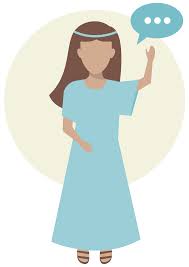 zo simpel is het!
preek over II Koningen 5


Martyriakerk Bedum, 
27 september 2020 09:30

https://kerkdienstgemist.nl/stations/1379#.WAnH1ySxVPa

ds Marten de Vries
meisje
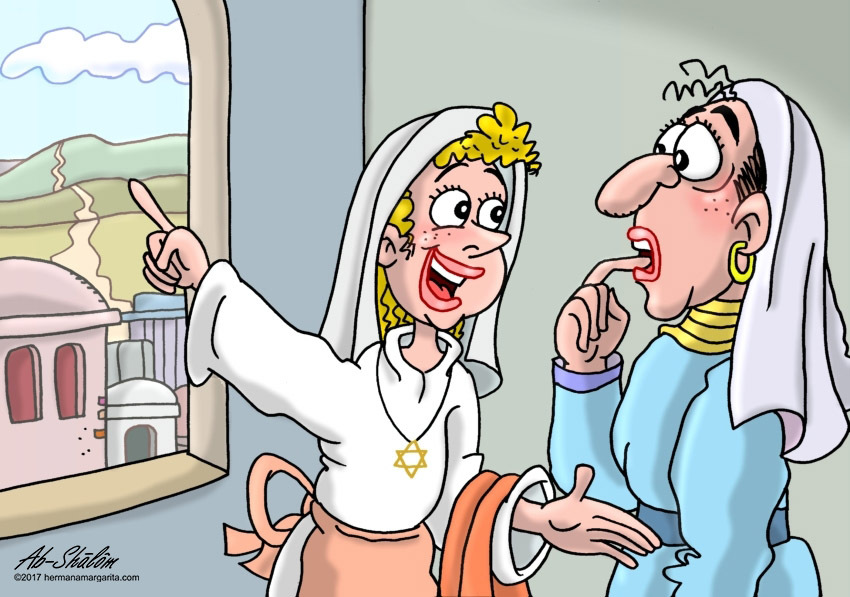 lockdown

gelooft

profeet
koning
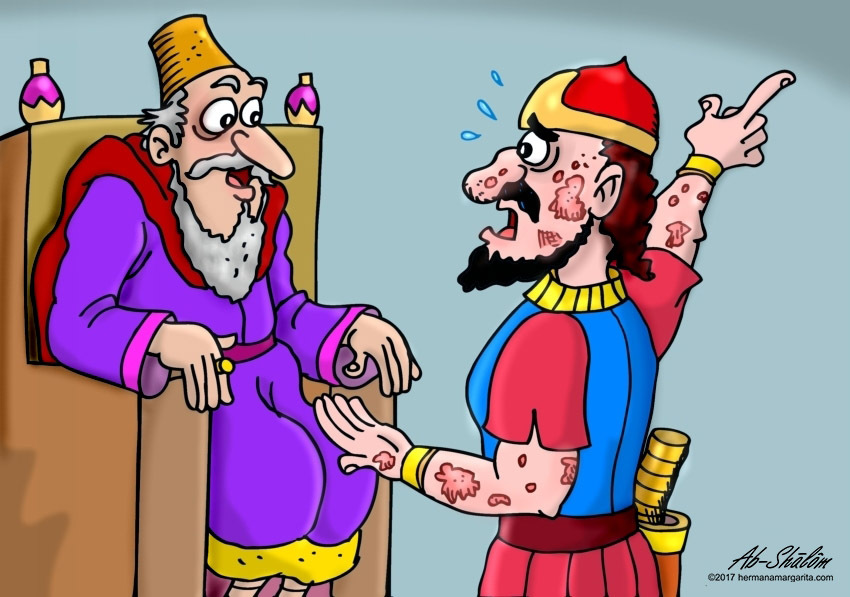 topgeneraal
goud

depri
hachje
generaal
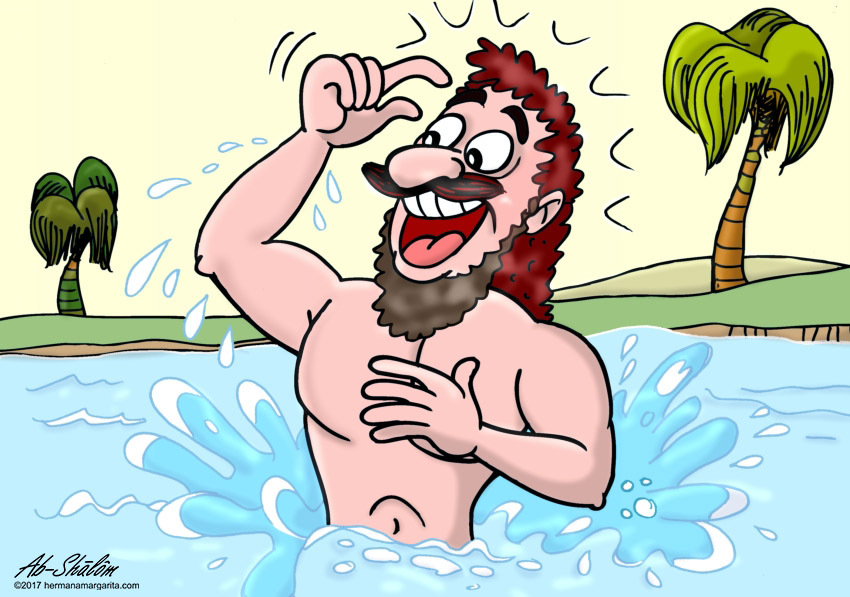 quarantaine
poen
stinkrivier

gelooft
onbetaalbaar
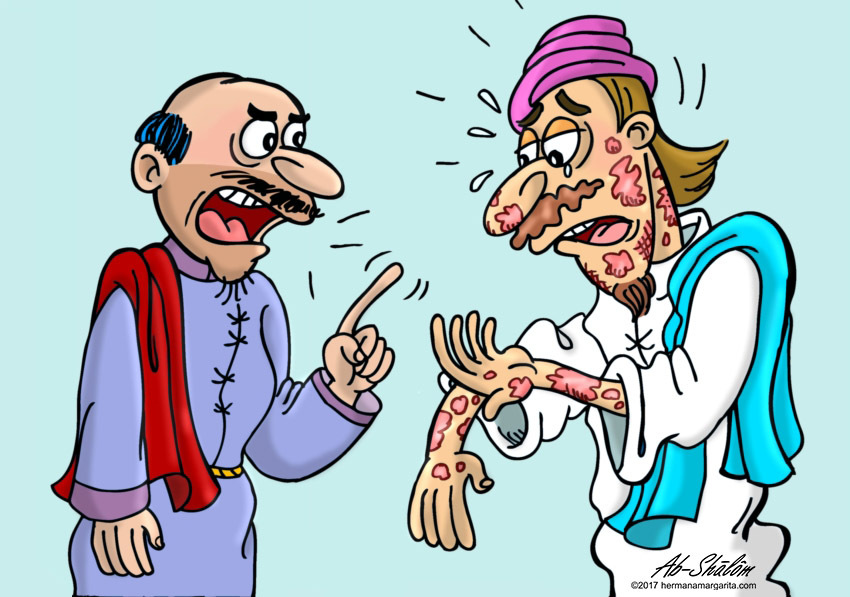 profeet
wonderen
forwarden

leren
gratis
kans
knecht
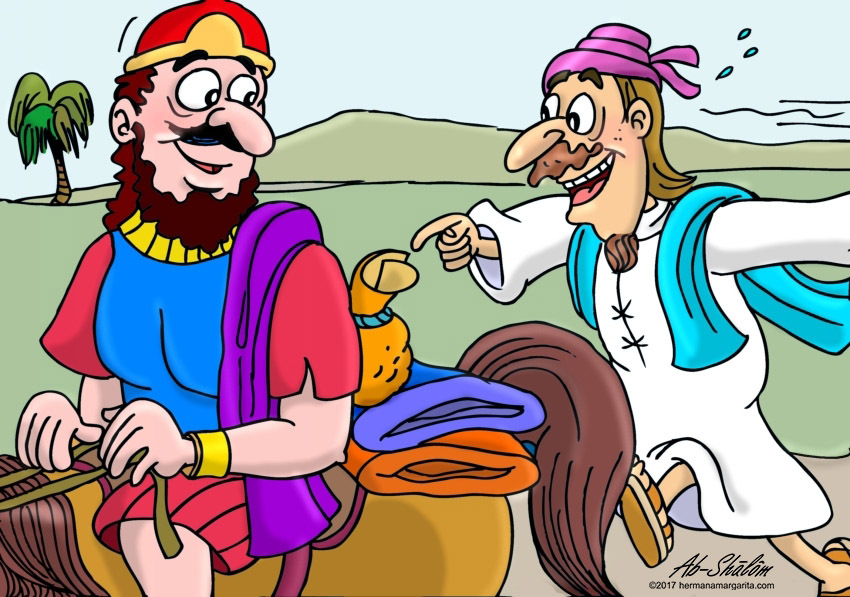 terugreis
alweer

koeiig
thuisisolatie
genade
ik…
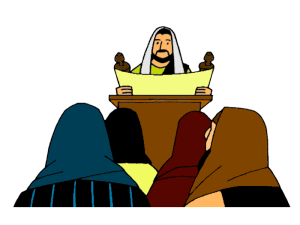 geloven als een kind
Albanese jeugd nodig

vatbaar zijn we allemaal
Jezus heeft betaald
er gaat niets boven…